Bài 25: Phép trừ trong phạm vi 6
HOẠT ĐỘNG 1: KHỞI ĐỘNG
Tranh vẽ gì?
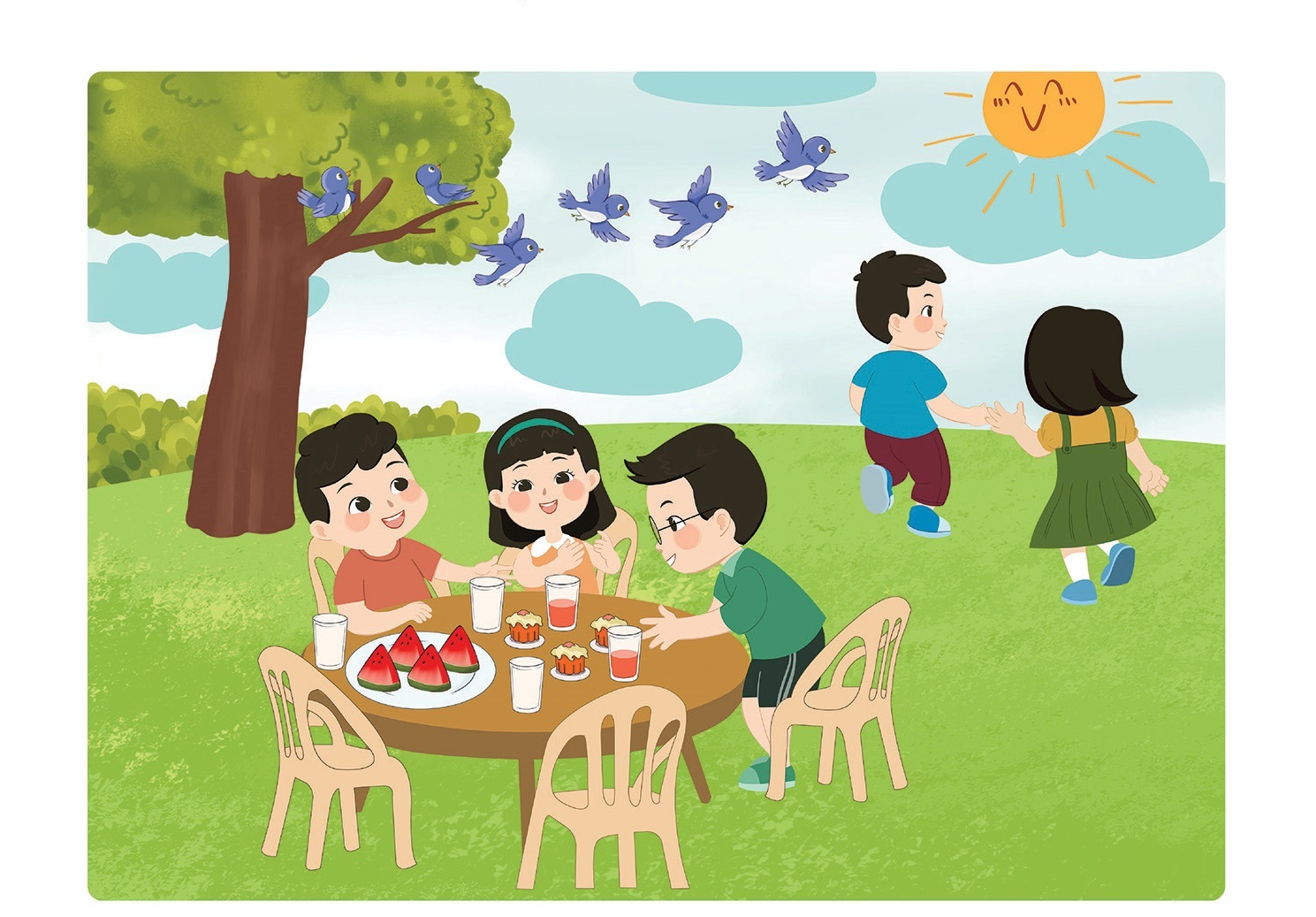 HOẠT ĐỘNG 2: KHÁM PHÁ
Quan sát tranh
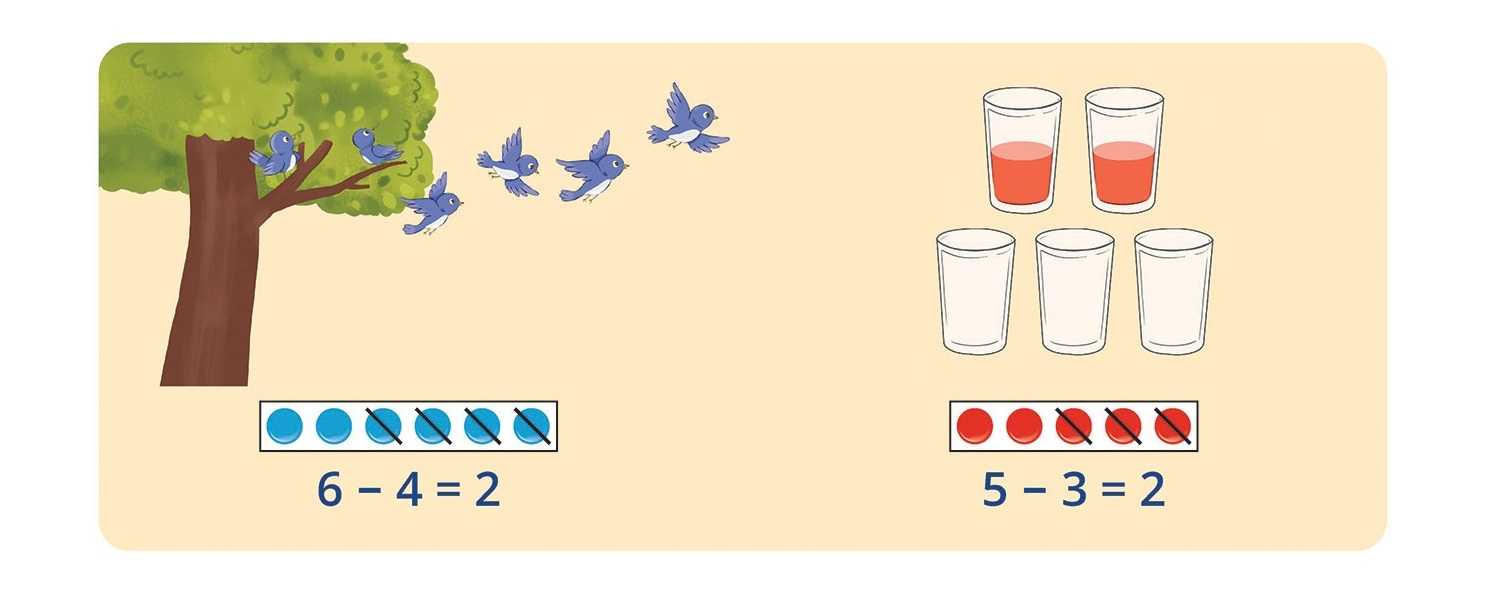 HOẠT ĐỘNG 3: THỰC HÀNH
Tìm kết quả các phép trừ nêu trong bài
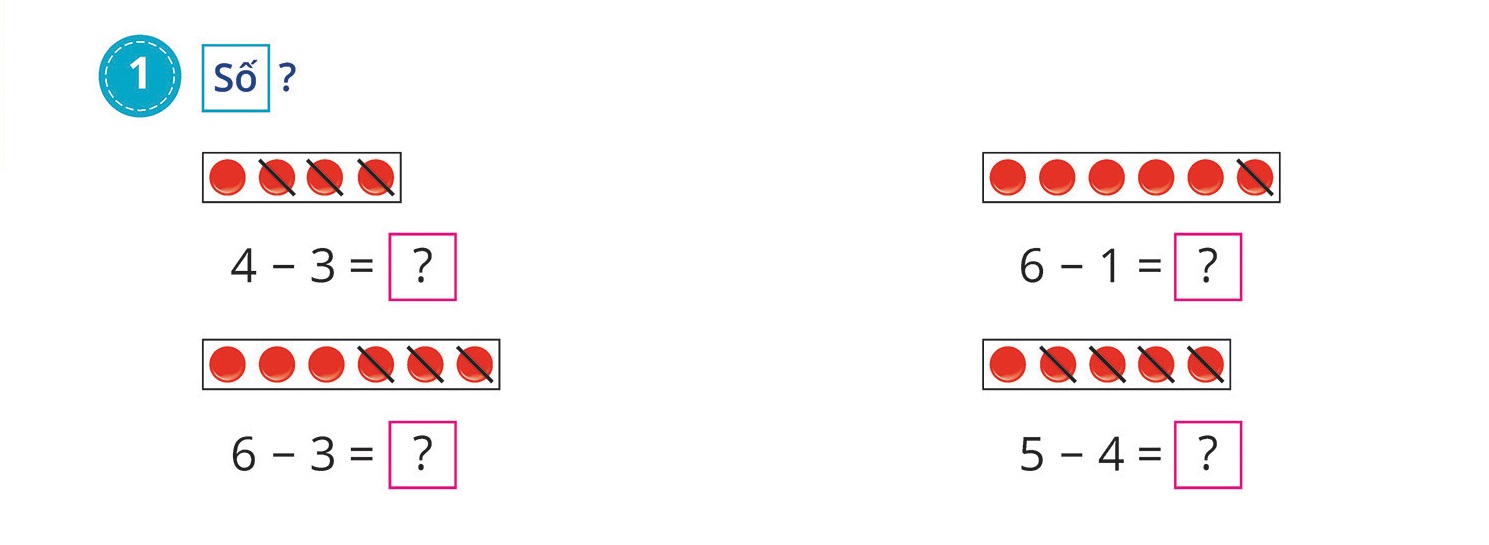 5
1
1
3
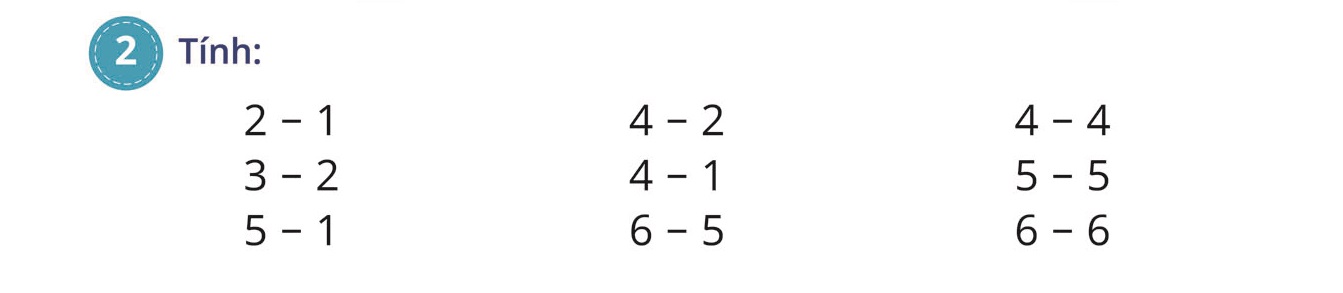 1
2
0
=
=
=
0
1
3
=
=
=
4
1
0
=
=
=
Tìm kết quả các phép trừ nêu trong bài.
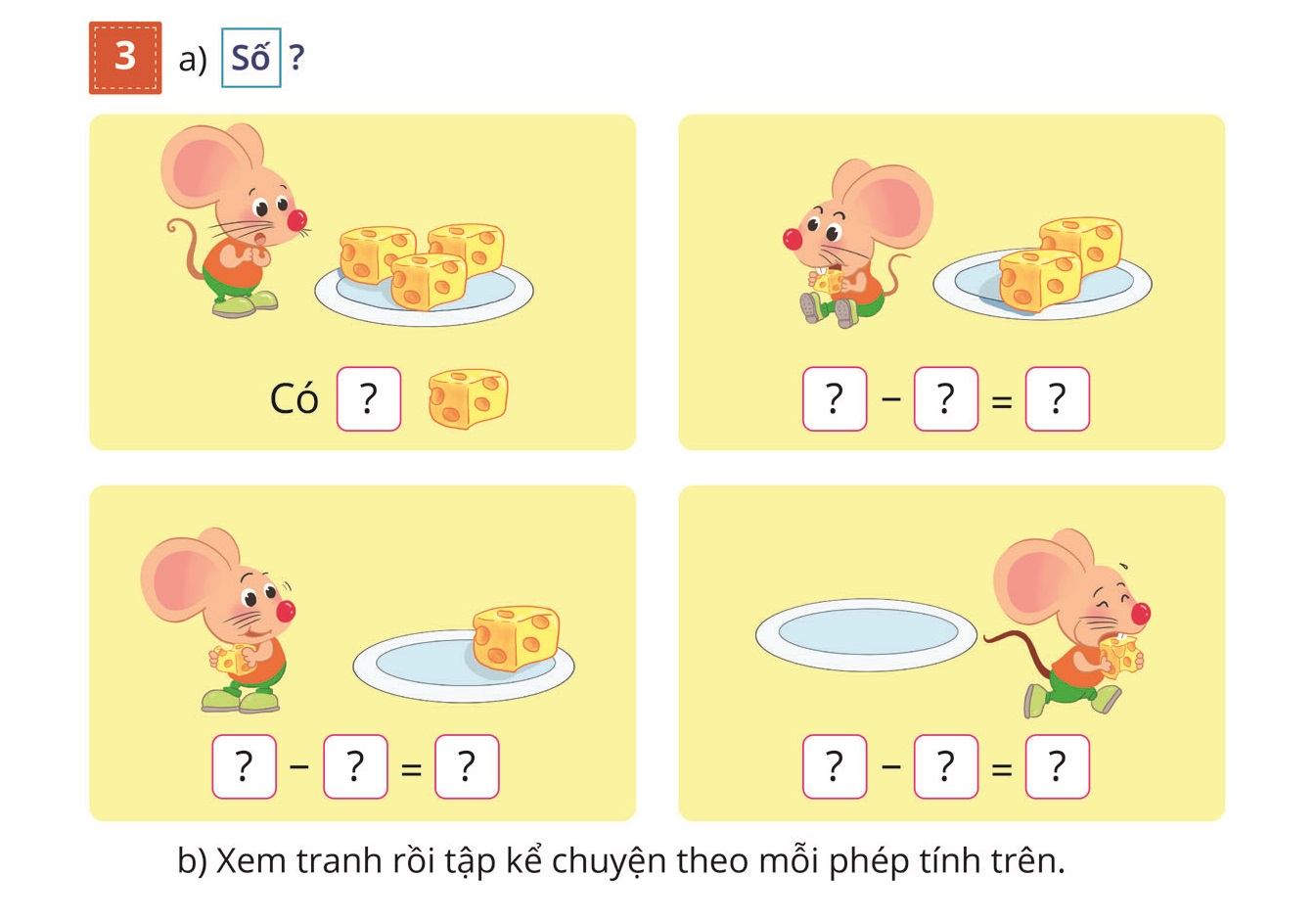 3
3
1
2
3
2
1
3
3
0
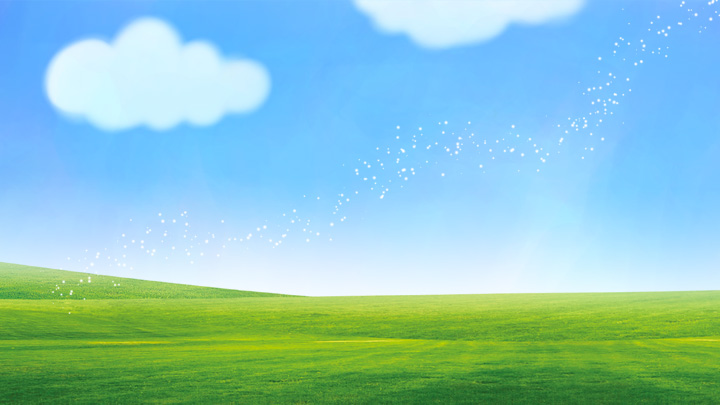 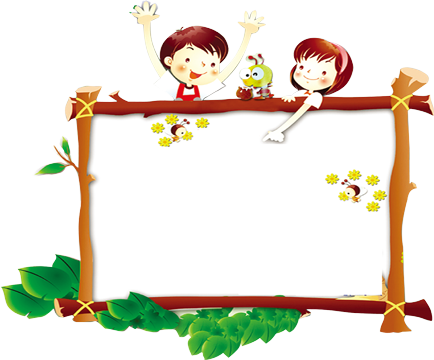 校园
安全
Thư giãn
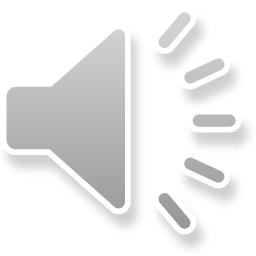 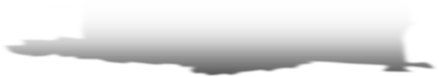 HOẠT ĐỘNG 4: VẬN DỤNG
Nêu một số tình huống trong thực tế liên quan đến phép trừ trong phạm vi 6.
Ô CỬA BÍ MẬT
1
2
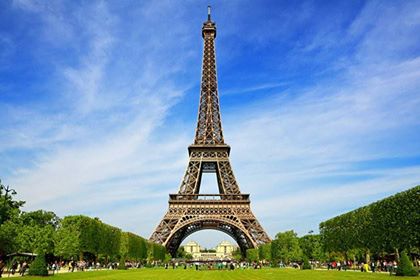 3
4
Ô số 1 : 6 – 3 = ?
3
Ô số 2 : 6 – 2 = ?
4
Ô số 3 : 6 – 1 = ?
5
Ô số 4 : 6 – 4 = ?
2
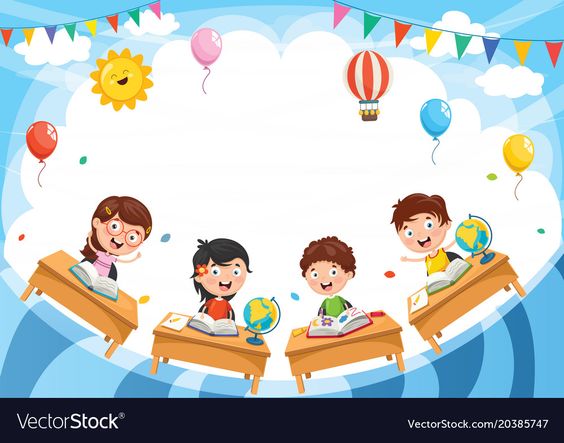 Dặn dò
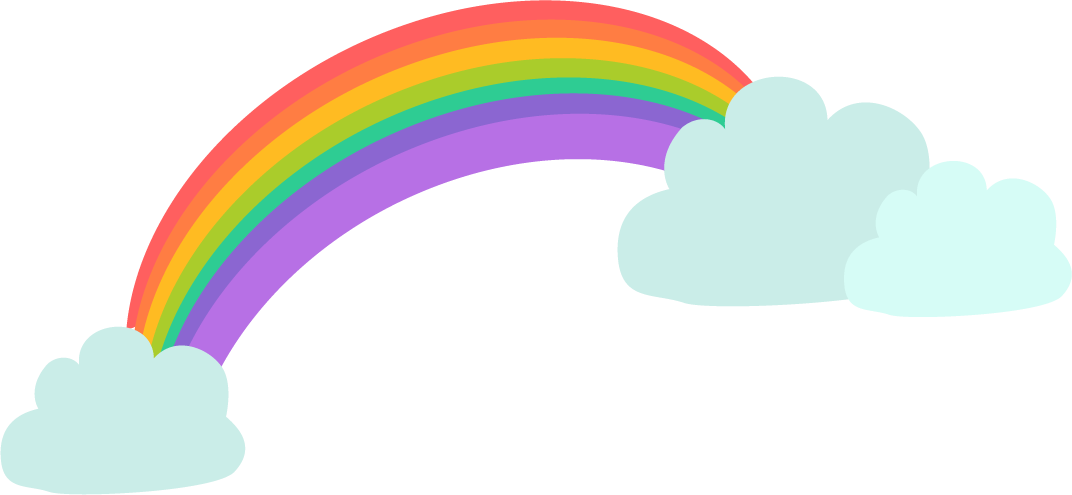 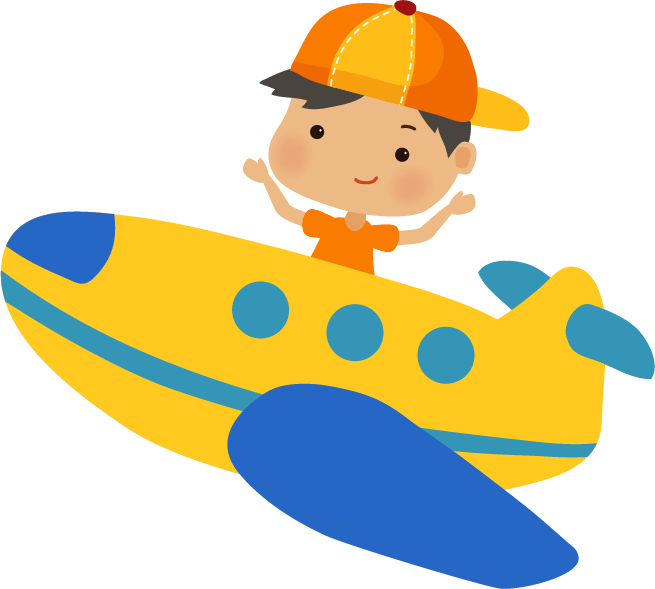 Tạm biệt và 
Hẹn gặp lại !
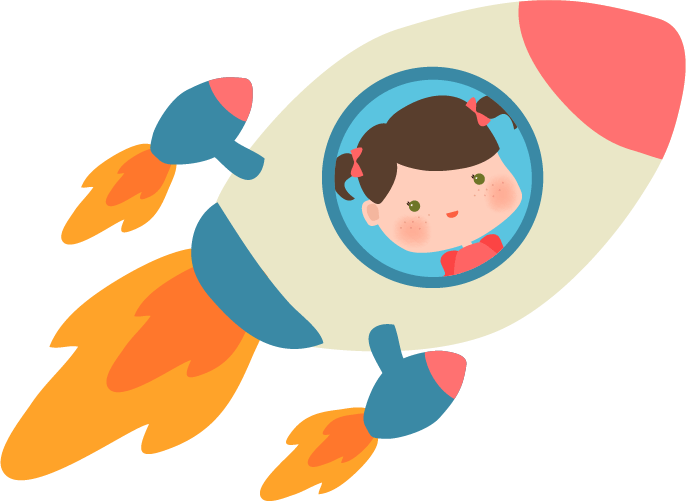 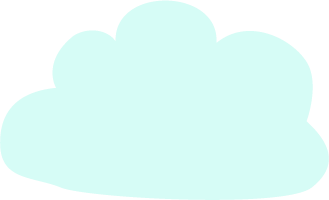 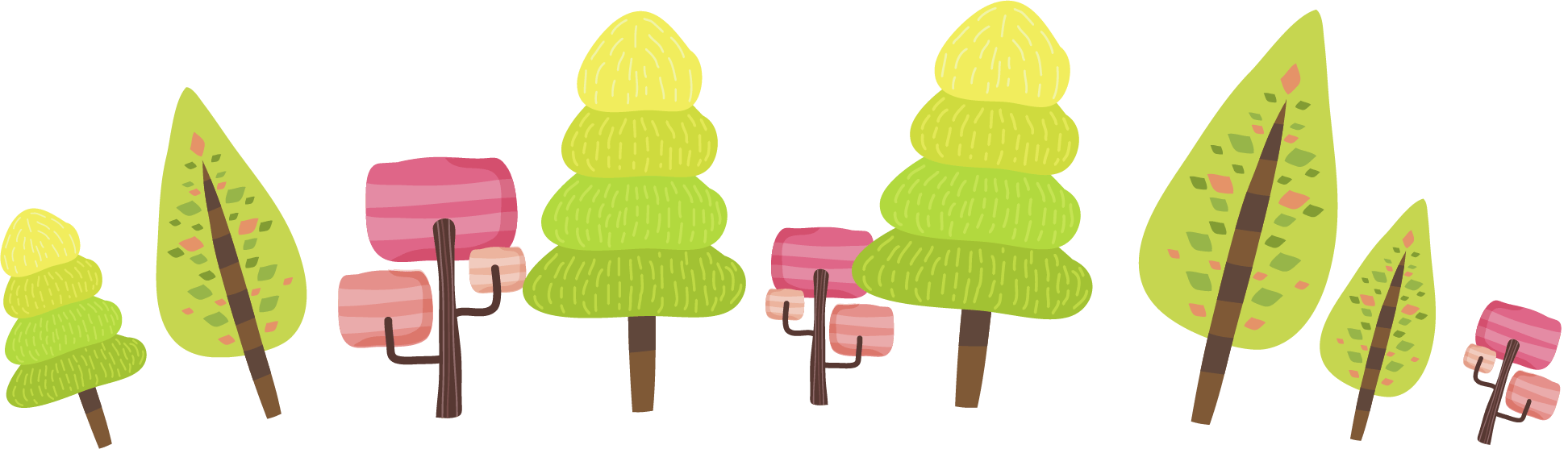 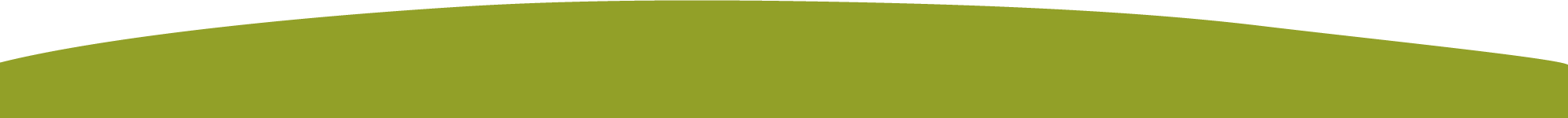